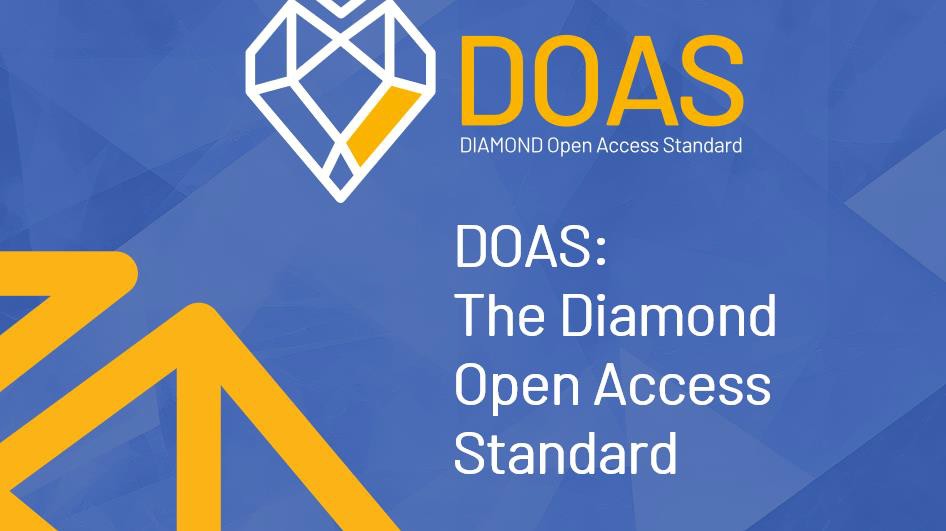 https://zenodo.org/records/12179619
Diamond 
Open 
Access 
Standard
 
Aligning Diamond OA journals and publishers 
on quality
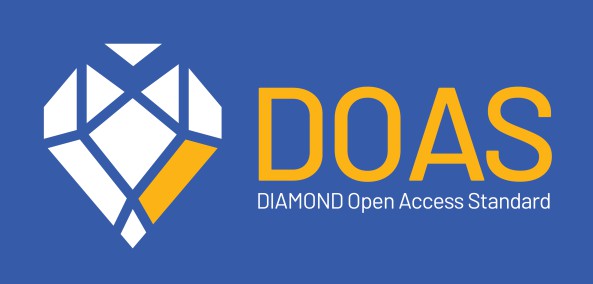 DOAS
Funding
Legal ownership, mission, and governance
Open Science
Editorial management, editorial quality, and research integrity
Technical service efficiency
Visibility, communication, marketing, and
impact
Equity, Diversity, Inclusion, and Belonging
(EDIB), multilingualism, and gender equity
Quality is a public good
Based on 7 core components outlined in the Action Plan for Diamond Open Access, revised and refined by the DIAMAS project team.
Focused on Diamond journals and publishers.
A comprehensive approach to maintaining high standards in scholarly publishing.
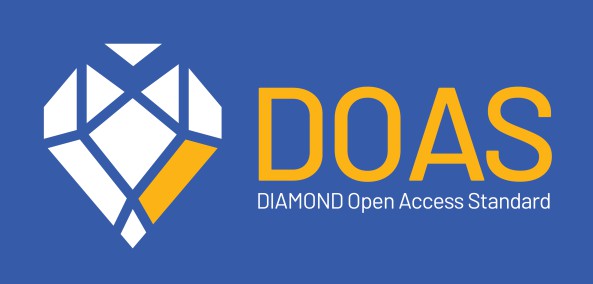 DOAS
An IPSP Best Practices report, analysing 71
documents
EQSIP v1, selecting relevant standards and best practices
A gap analysis for testing previous results
EQSIP v2
Focus groups from various scholarly disciplines, regions, and languages that provided analysis & feedback
An open consultation with qualified individuals from more than 10 countries
Enriched by contributions from the publishing community, ensuring active participation in the co-creation of DOAS
Quality is a public good
Desk work and co-creation with the community
Based on the Extensible Quality Standard in Institutional Publishing (EQSIP v1 and EQSIP v2) from DIAMAS EU funded project
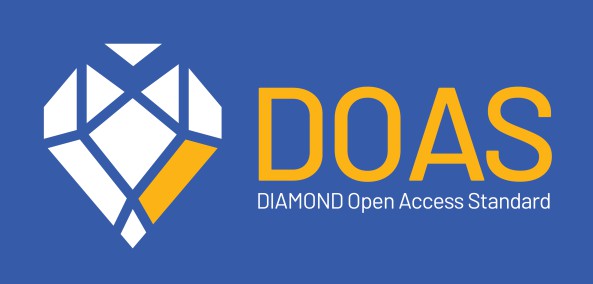 Serves as the Diamond OA Standard for
scholarly publishers
Represents a measure of quality and a
point of reference for comparison
Helps to ensure quality and transparency in governance, processes, and workflows of journals´ publishing activities
Outlines required and desired items for compliance
Emphasises clarity and transparency, prioritising openness in information dissemination
How to use DOAS
117 items:
63 REQUIRED items ensuring
   fundamental practices
53 DESIRED items offering additional recommendations
Essential compliance and aspirational goals for Diamond OA scholarly publishers
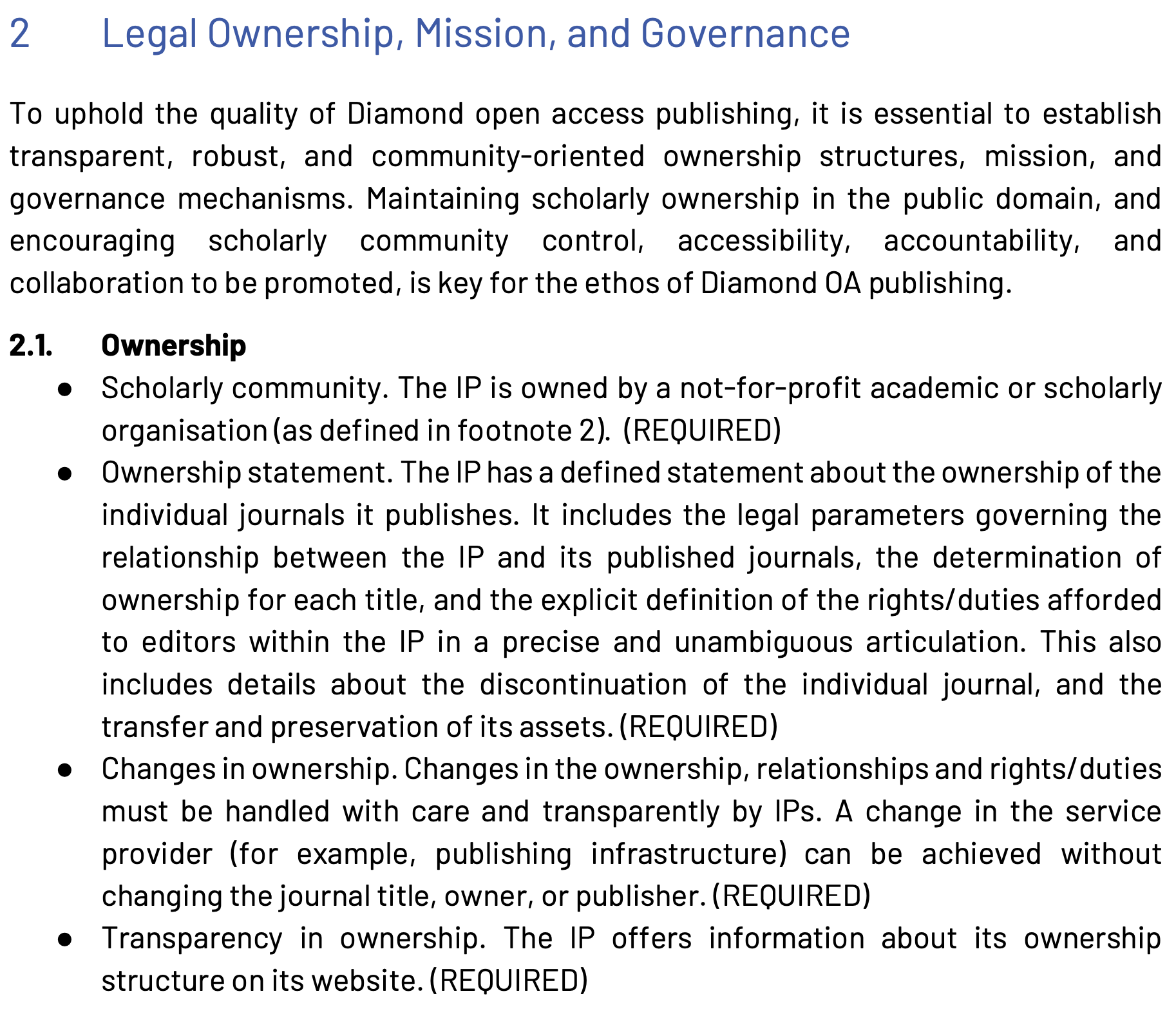 a
a
d
s
v
An example
Legal Ownership, Mission, and Governance
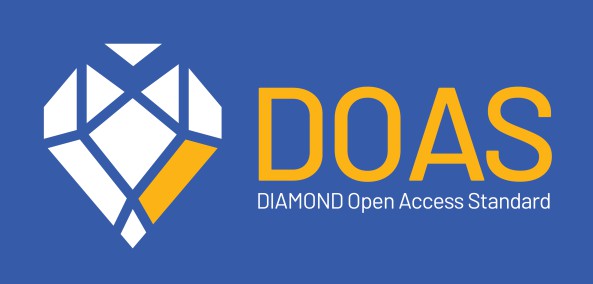 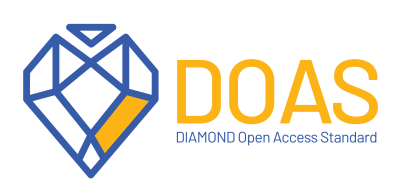 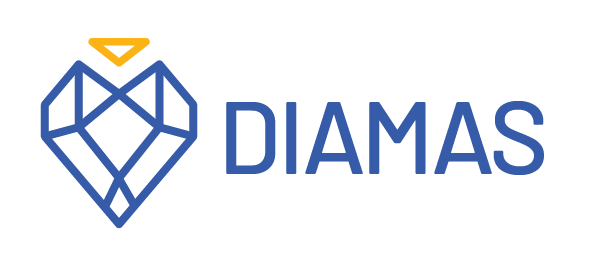 THANK YOU
X: @DiamasProject
LinkedIn: https://www.linkedin.com/company/diamas-project/
Web: @diamasproject

HTTPS://DIAMASPROJECT.EU
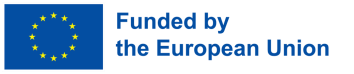 The DIAMAS project has received funding from the
European Union’s HORIZON-WIDERA-2021-ERA-01 grant